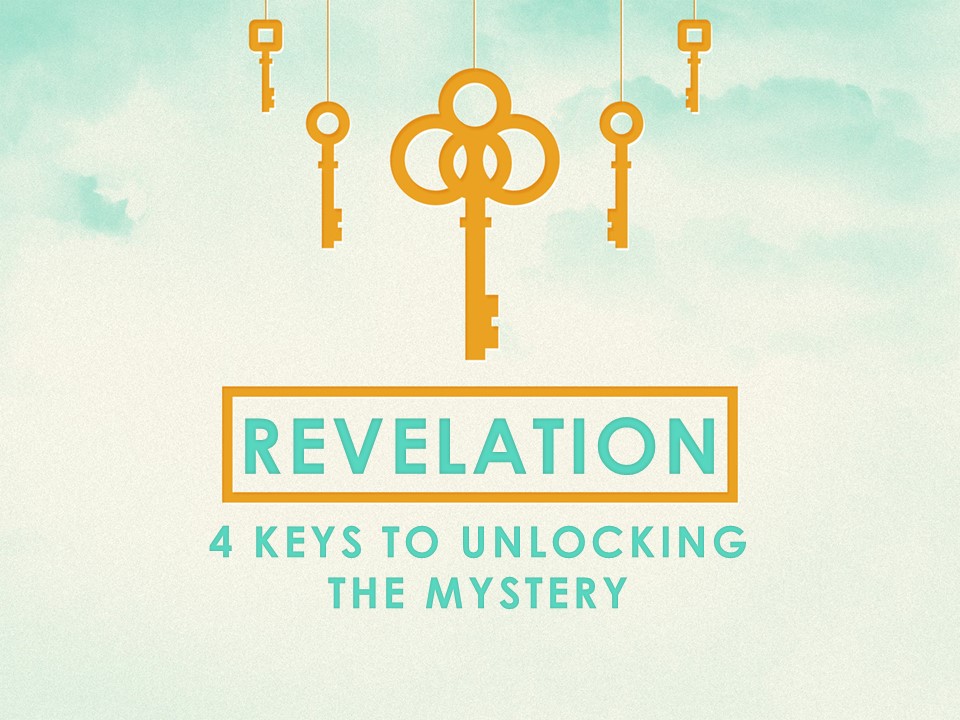 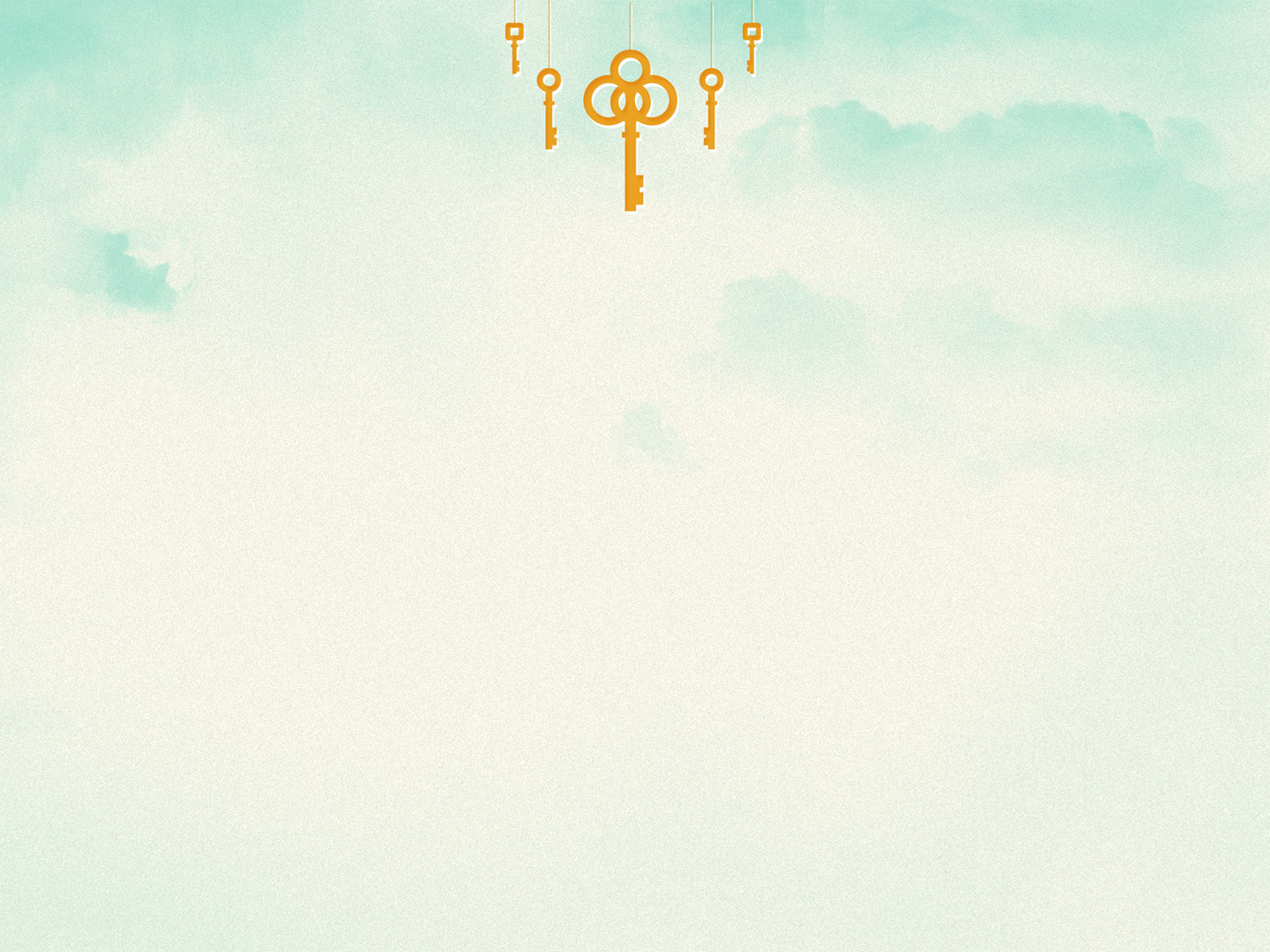 THE FOUR KEYS
Language
	- Apocalyptic (signs and symbols)
	- See. 1:12-16, 20
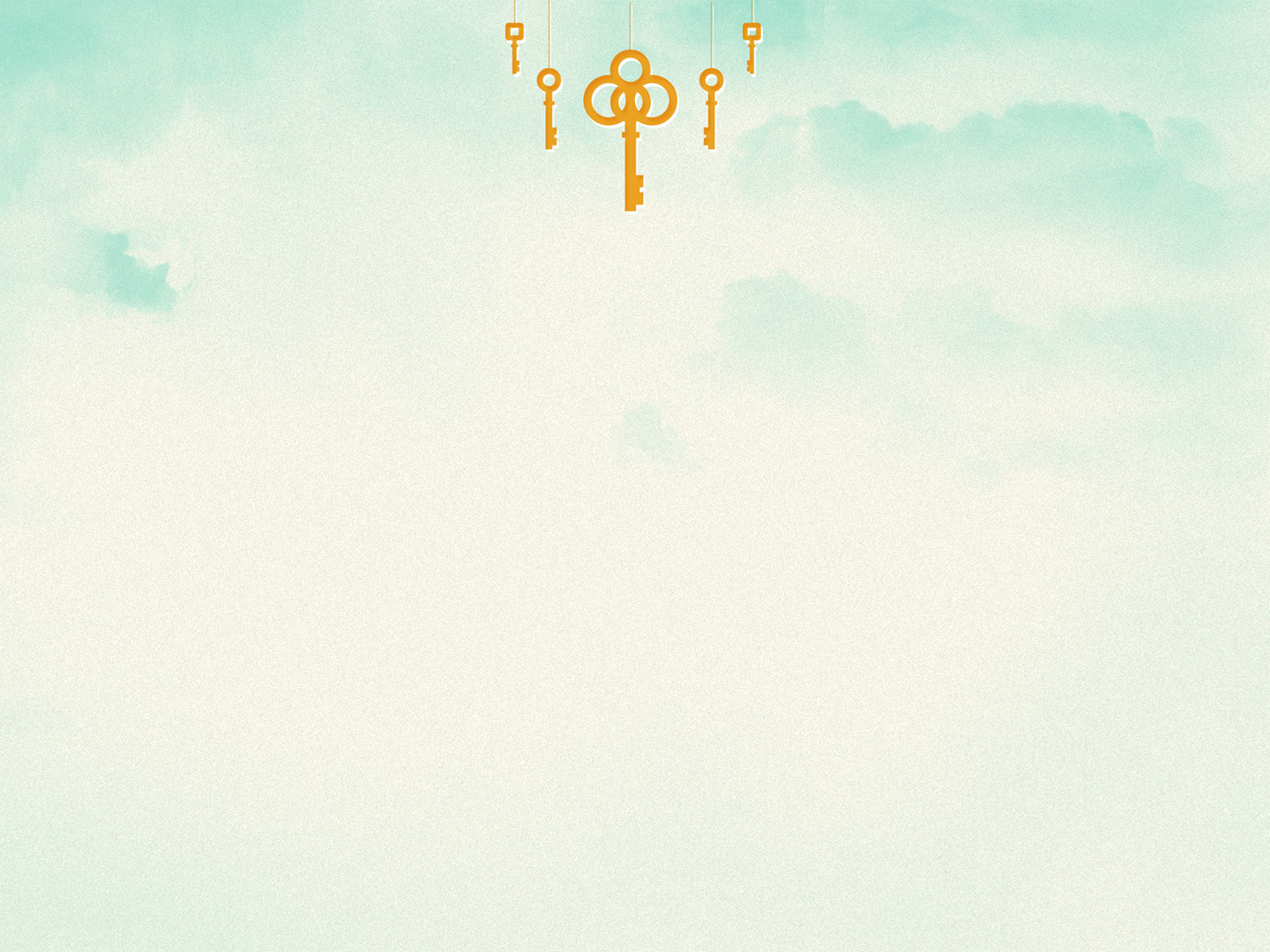 THE FOUR KEYS
Language

Audience
	- to the seven churches in Asia (1st century 		  	  audience)
	- see 1:4, 11
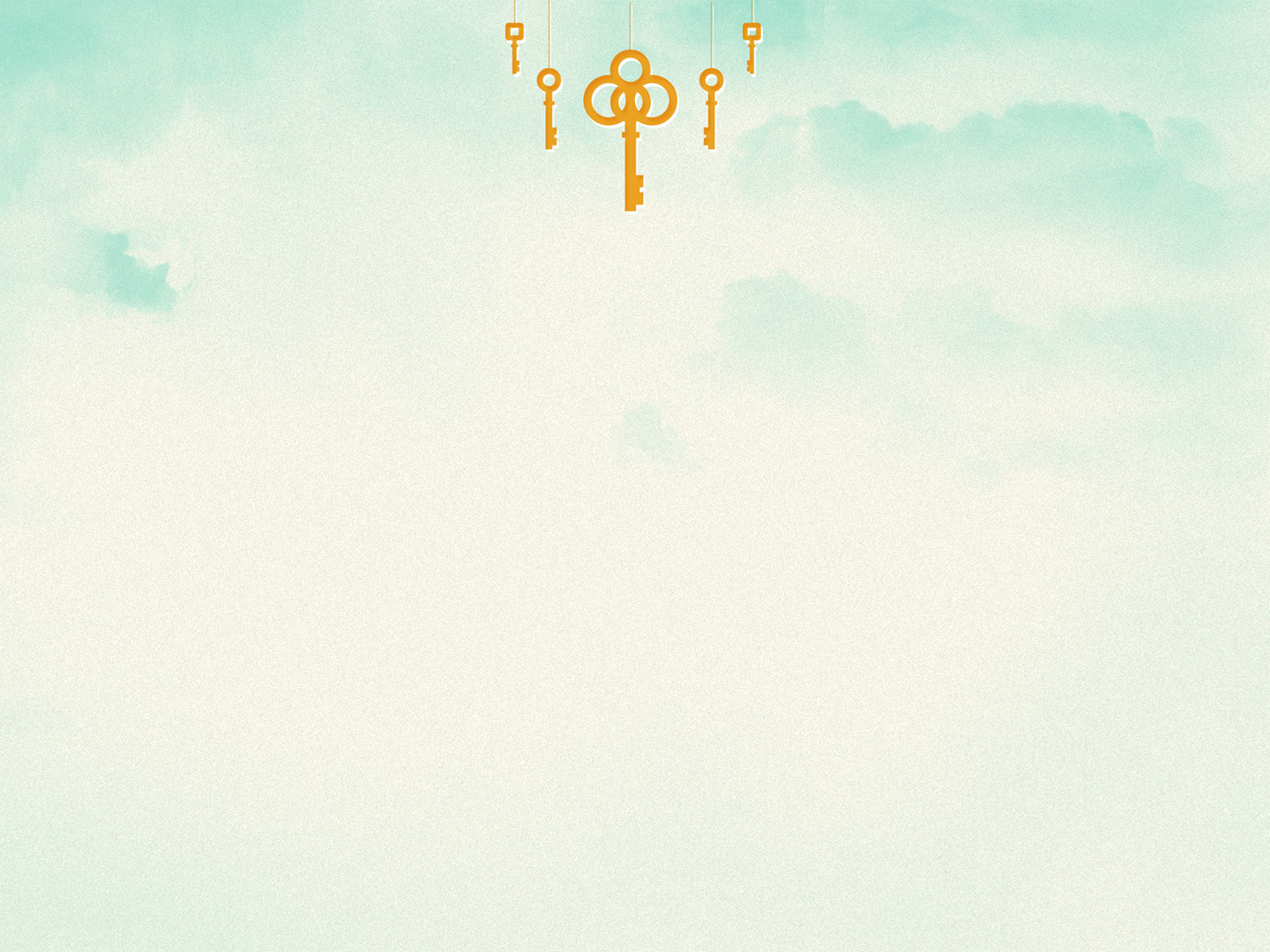 THE FOUR KEYS
Language

Audience

Setting
	- a time of persecution in the church
	- see 1:9; 2:3, 9-10
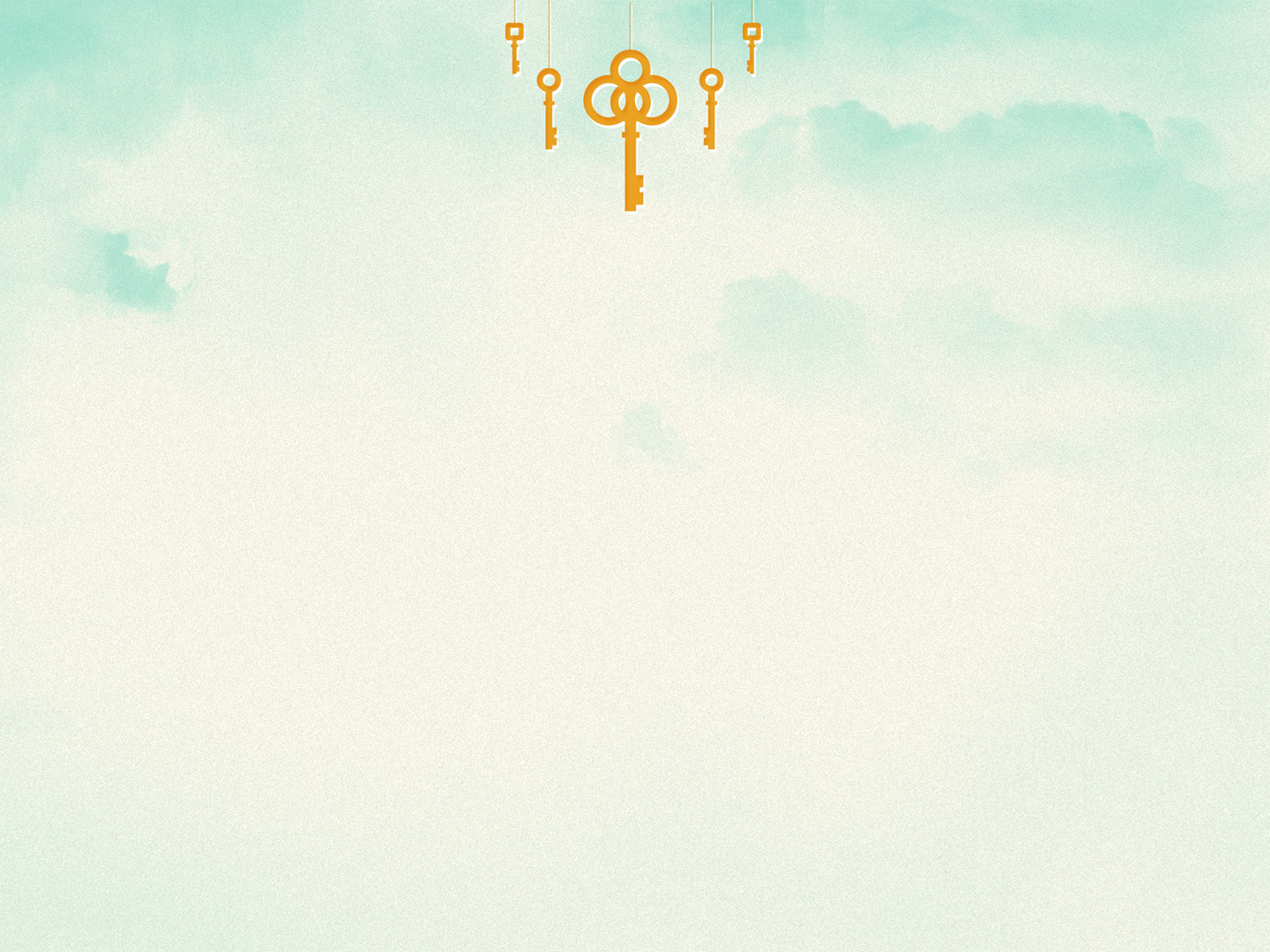 THE FOUR KEYS
Language

Audience

Setting

Time - the things revealed were to “soon take 			  	  place;” see. 1:1, 3
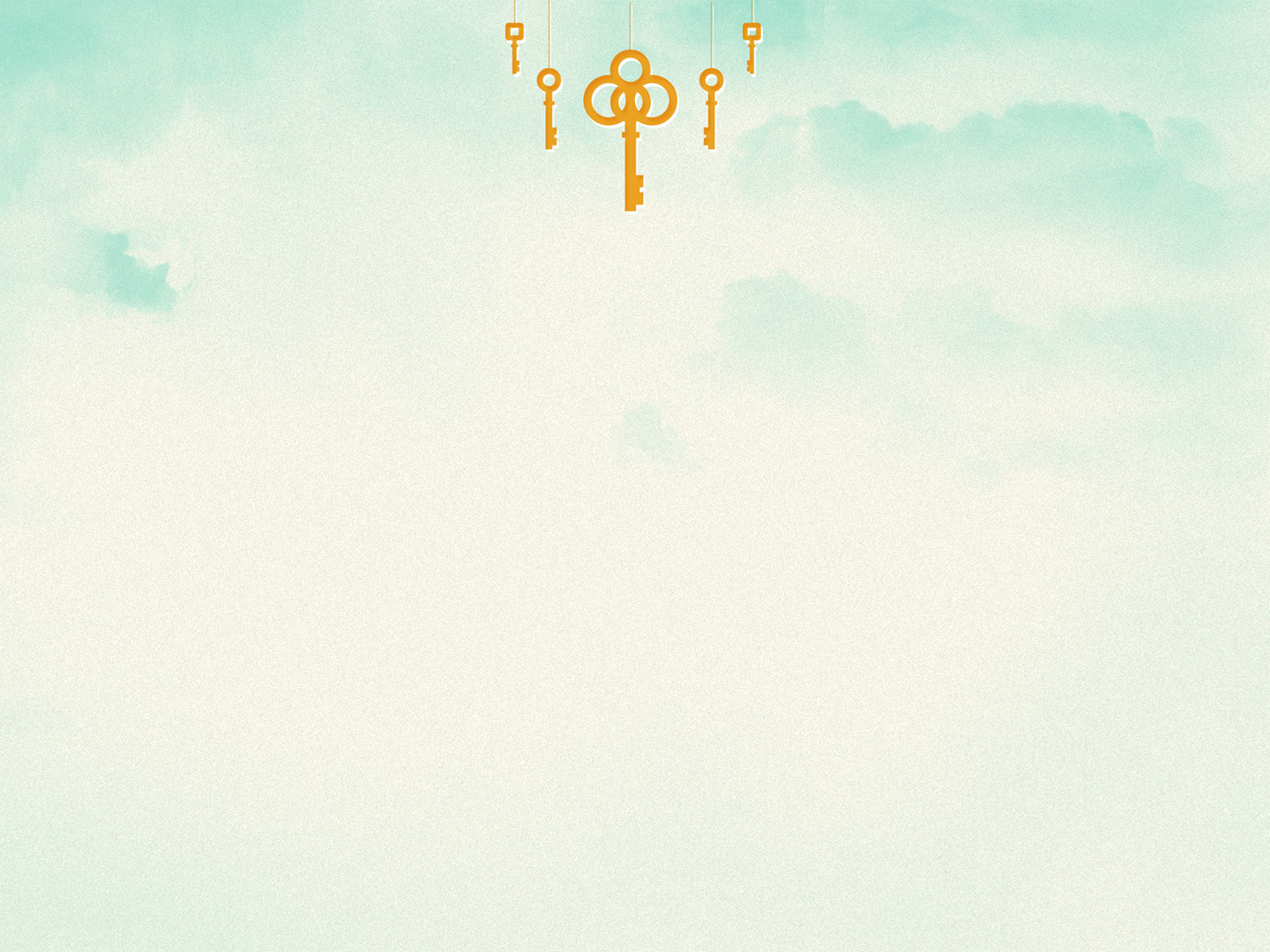 THE FOUR KEYS
Language

Audience

Setting

Time
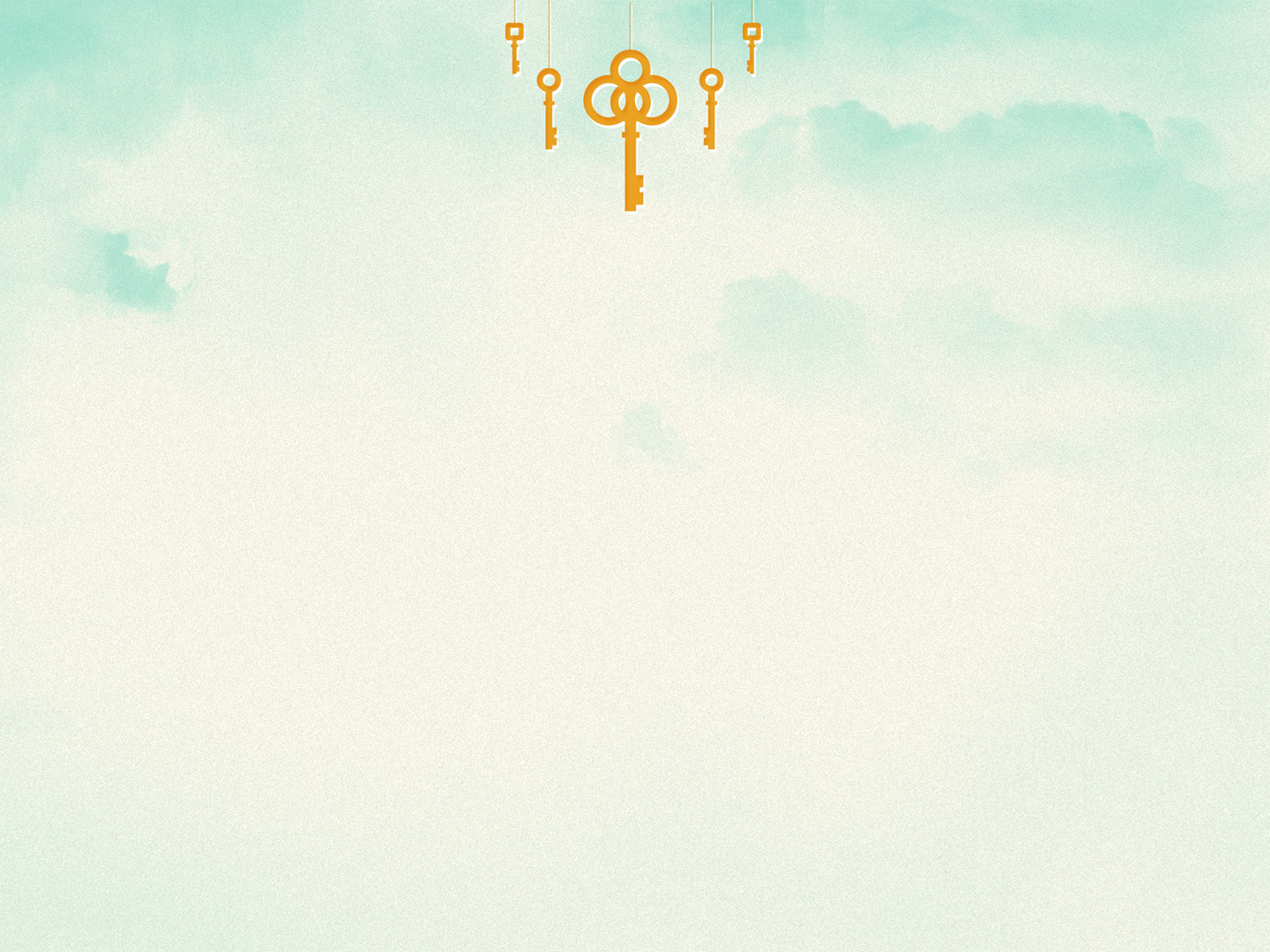 Revelation 6:1, 2 

1 Now I watched when the Lamb opened one of the seven seals, and I heard one of the four living creatures say with a voice like thunder, “Come!” 
2 And I looked, and behold, a white horse! And its rider had a bow, and a crown was given to him, and he came out conquering, and to conquer.
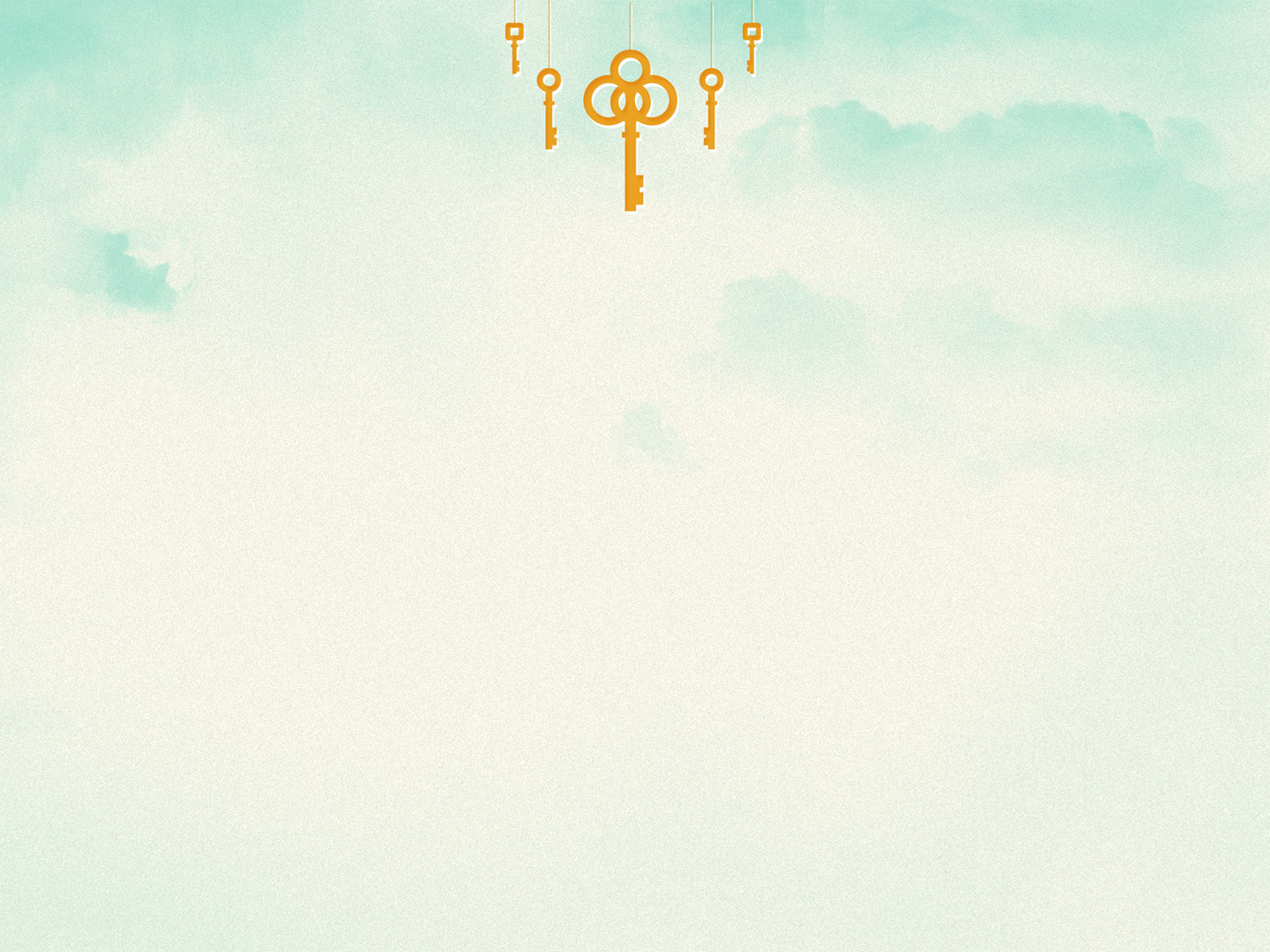 THE FIRST SIX SEALS
SEAL 1 –

SEAL 2 - 

SEAL 3 - 

SEAL 4 - 

SEAL 5 - 

SEAL 6 -
The gospel going out to the world
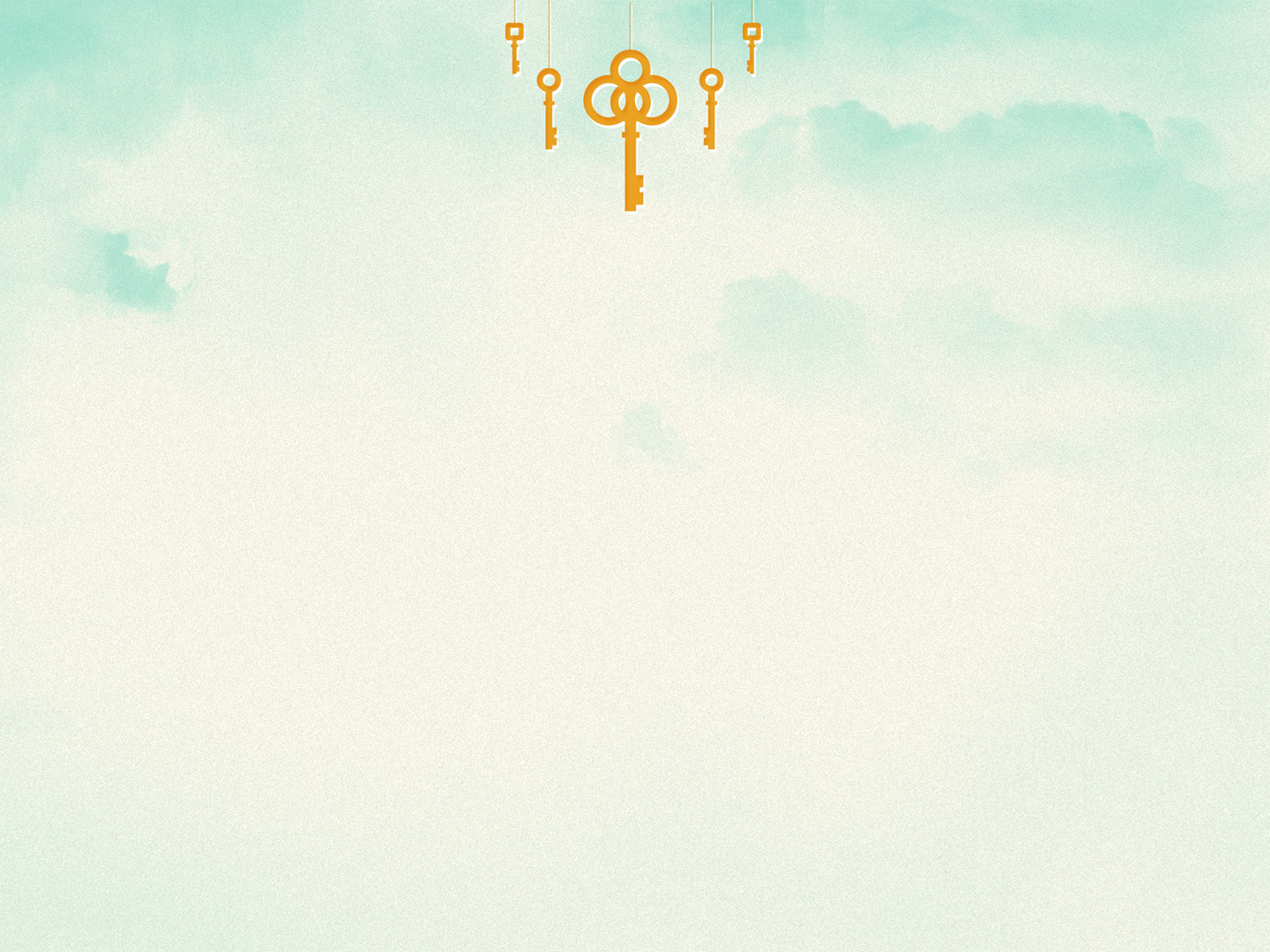 Revelation 6:4 

4 And out came another horse, bright red. Its rider was permitted to take peace from the earth, so that people should slay one another, and he was given a great sword.
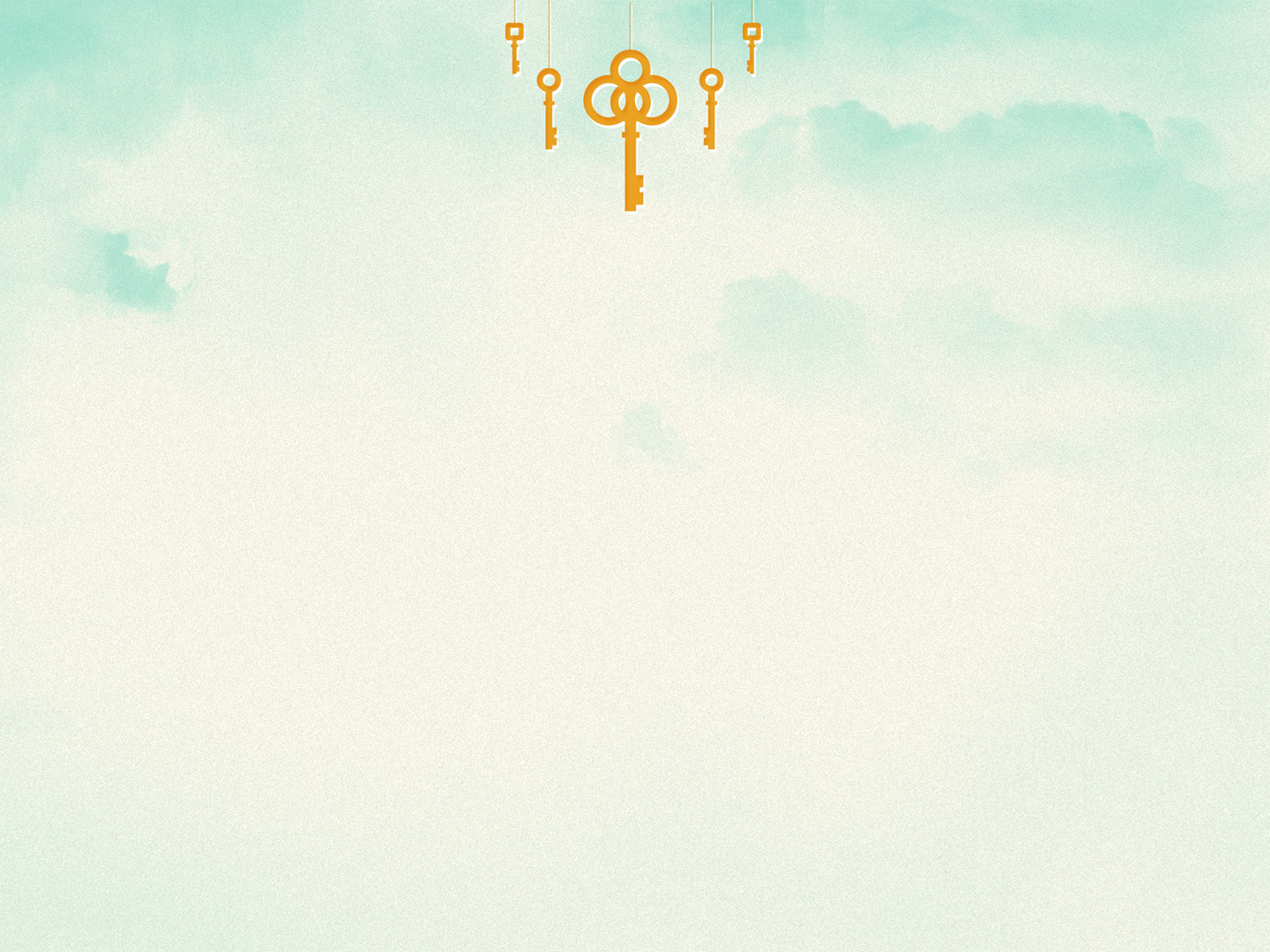 THE FIRST SIX SEALS
SEAL 1 –

SEAL 2 - 

SEAL 3 - 

SEAL 4 - 

SEAL 5 - 

SEAL 6 -
The gospel going out to the world
Persecution that follows the gospel
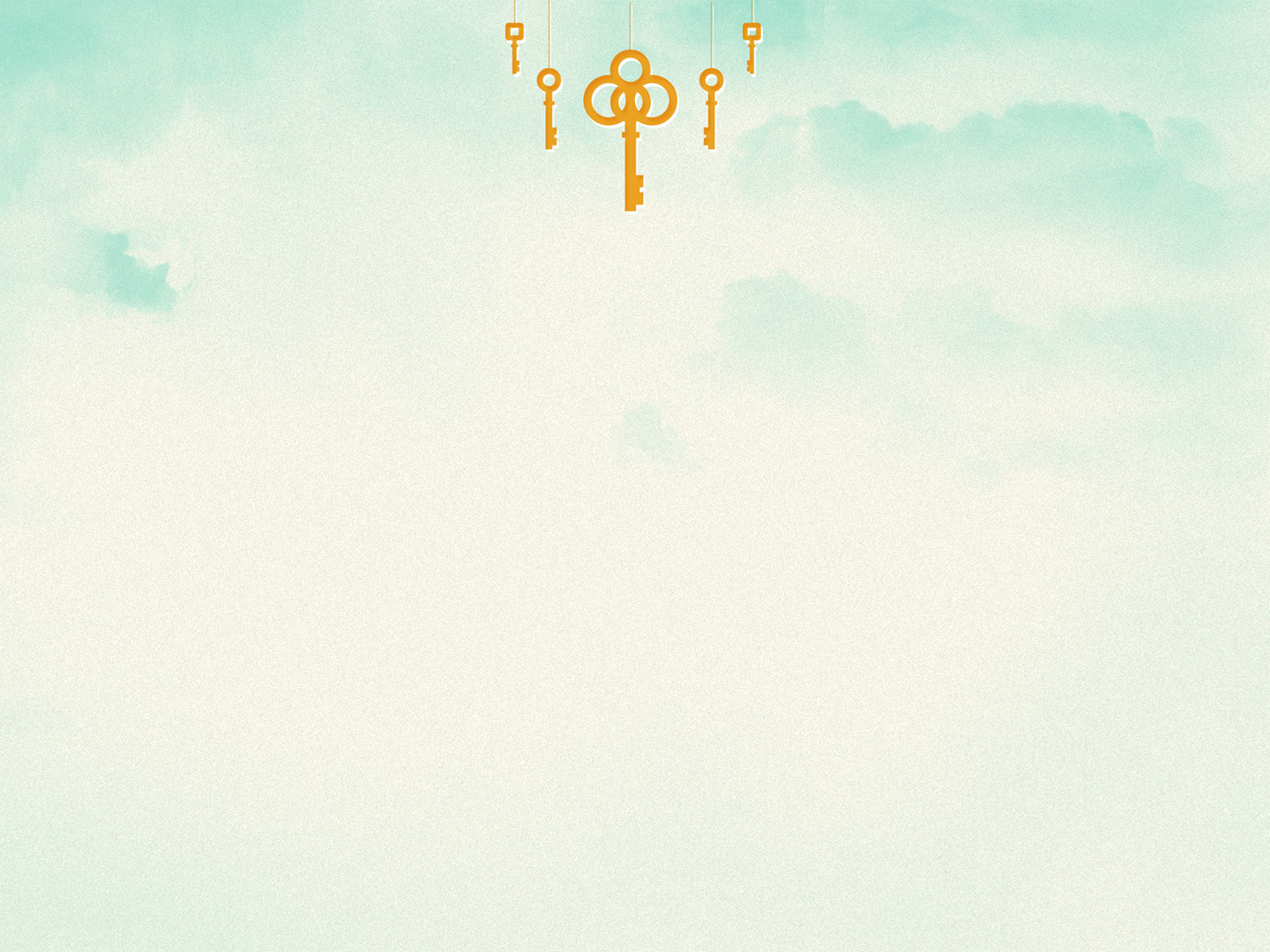 Revelation 6:5, 6

5 When he opened the third seal, I heard the third living creature say, “Come!” And I looked, and behold, a black horse! And its rider had a pair of scales in his hand. 6 And I heard what seemed to be a voice in the midst of the four living creatures, saying, “A quart of wheat for a denarius, and three quarts of barley for a denarius, and do not harm the oil and wine!”
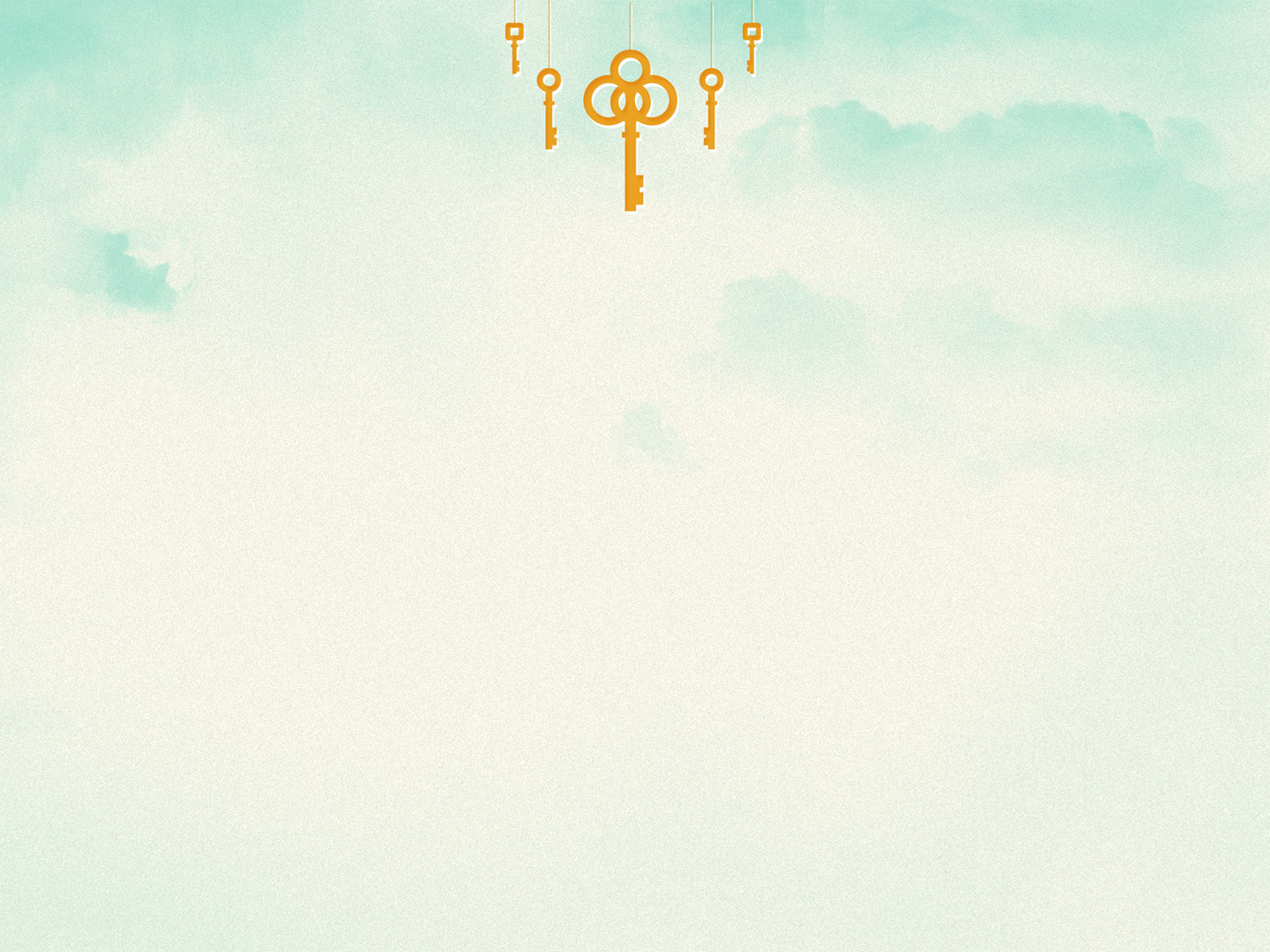 THE FIRST SIX SEALS
SEAL 1 –

SEAL 2 - 

SEAL 3 - 

SEAL 4 - 

SEAL 5 - 

SEAL 6 -
The gospel going out to the world
Persecution that follows the gospel
Suffering as a result of the persecution
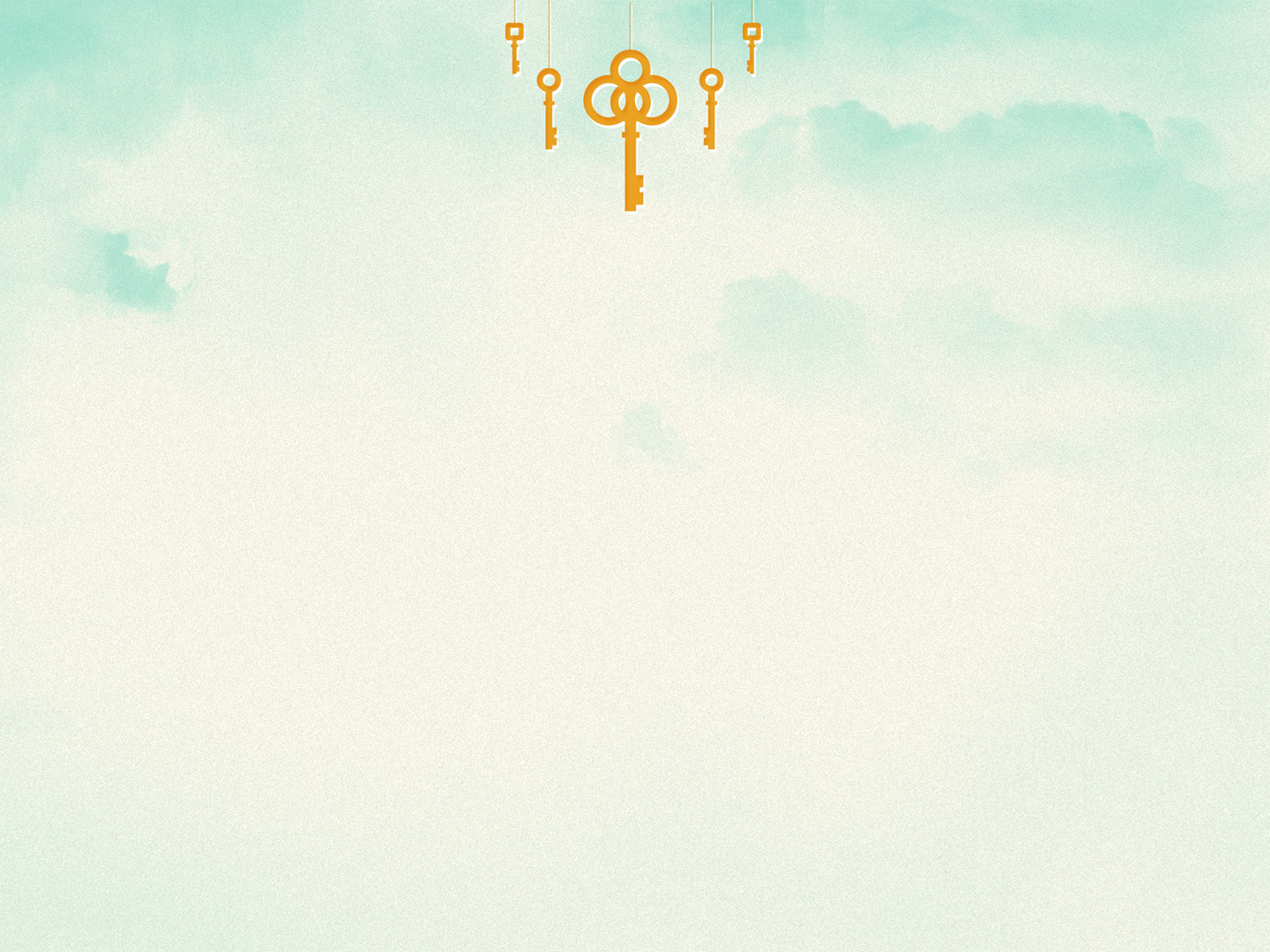 Revelation 6:7, 8

7 When he opened the fourth seal, I heard the voice of the fourth living creature say, “Come!” 8 And I looked, and behold, a pale horse! And its rider's name was Death, and Hades followed him. And they were given authority over a fourth of the earth, to kill with sword and with famine and with pestilence and by wild beasts of the earth.
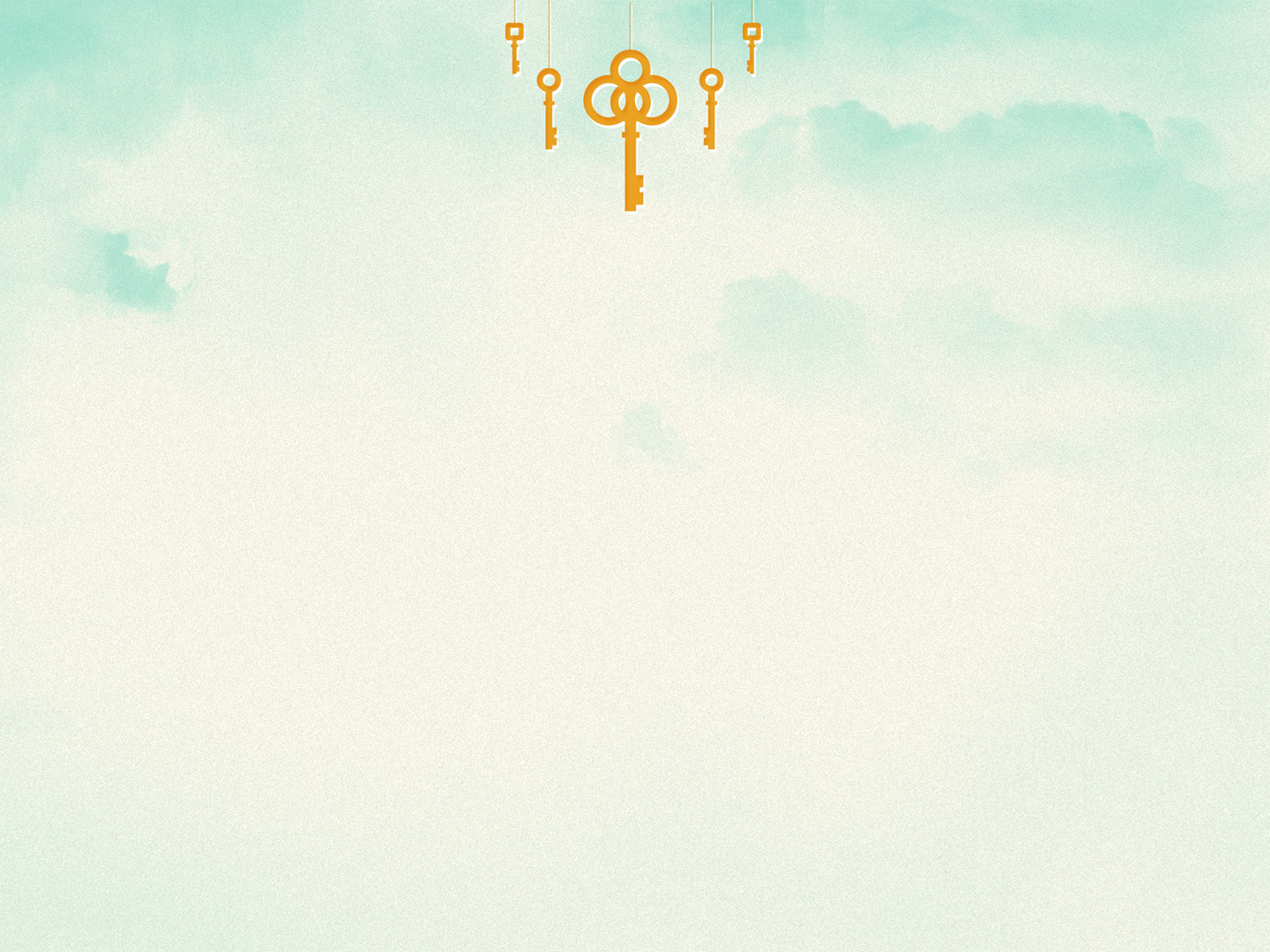 THE FIRST SIX SEALS
SEAL 1 –

SEAL 2 - 

SEAL 3 - 

SEAL 4 - 

SEAL 5 - 

SEAL 6 -
The gospel going out to the world
Persecution that follows the gospel
Suffering as a result of the persecution
Christians killed because of persecution
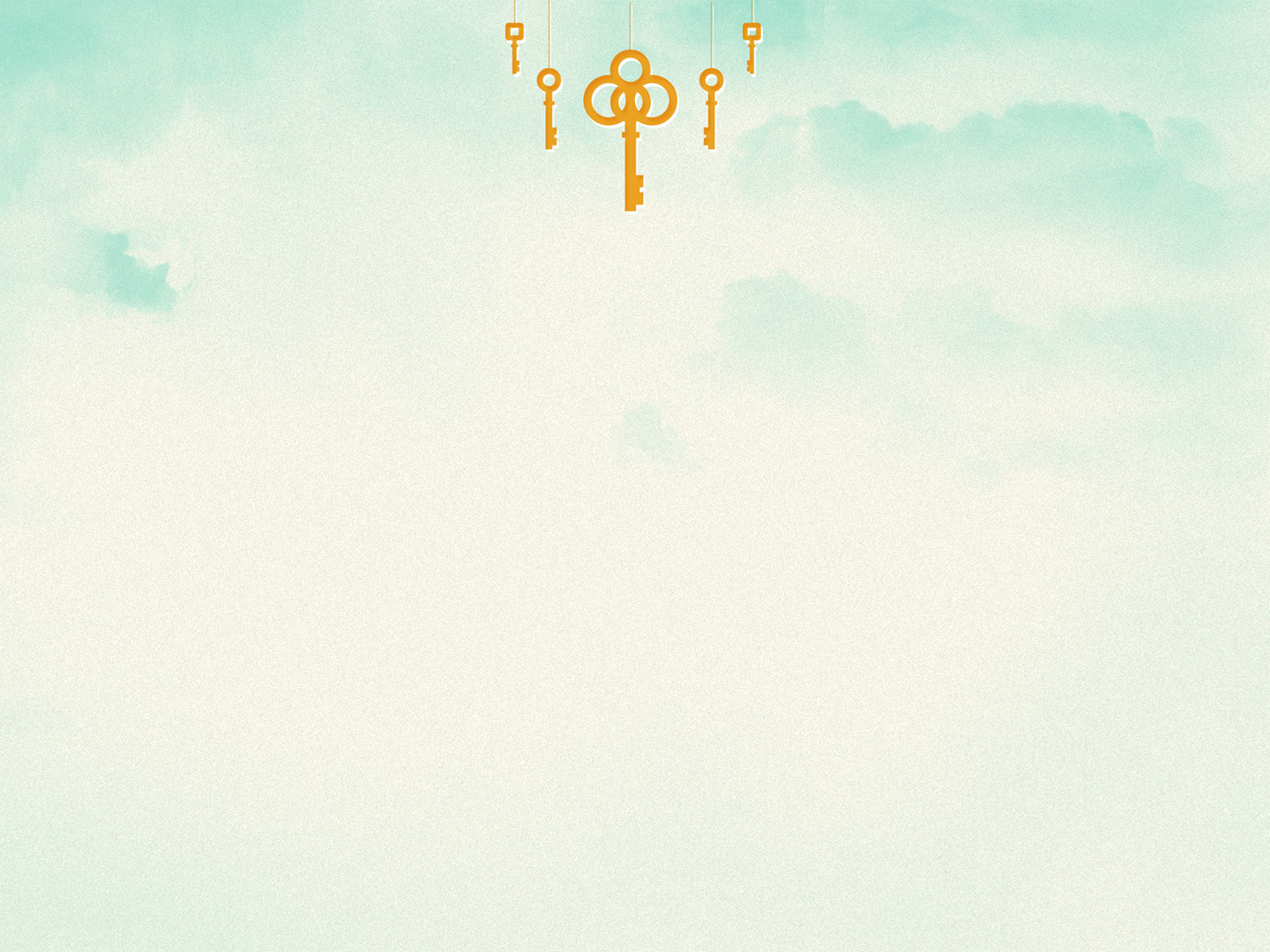 Revelation 6:9-11

9 When he opened the fifth seal, I saw under the altar the souls of those who had been slain for the word of God and for the witness they had borne. 10 They cried out with a loud voice, “O Sovereign Lord, holy and true, how long before you will judge and avenge our blood on those who dwell on the earth?” 11 Then they were each given a white robe and told to rest a little longer, until the number of their fellow servants and their brothers should be complete, who were to be killed as they themselves had been.
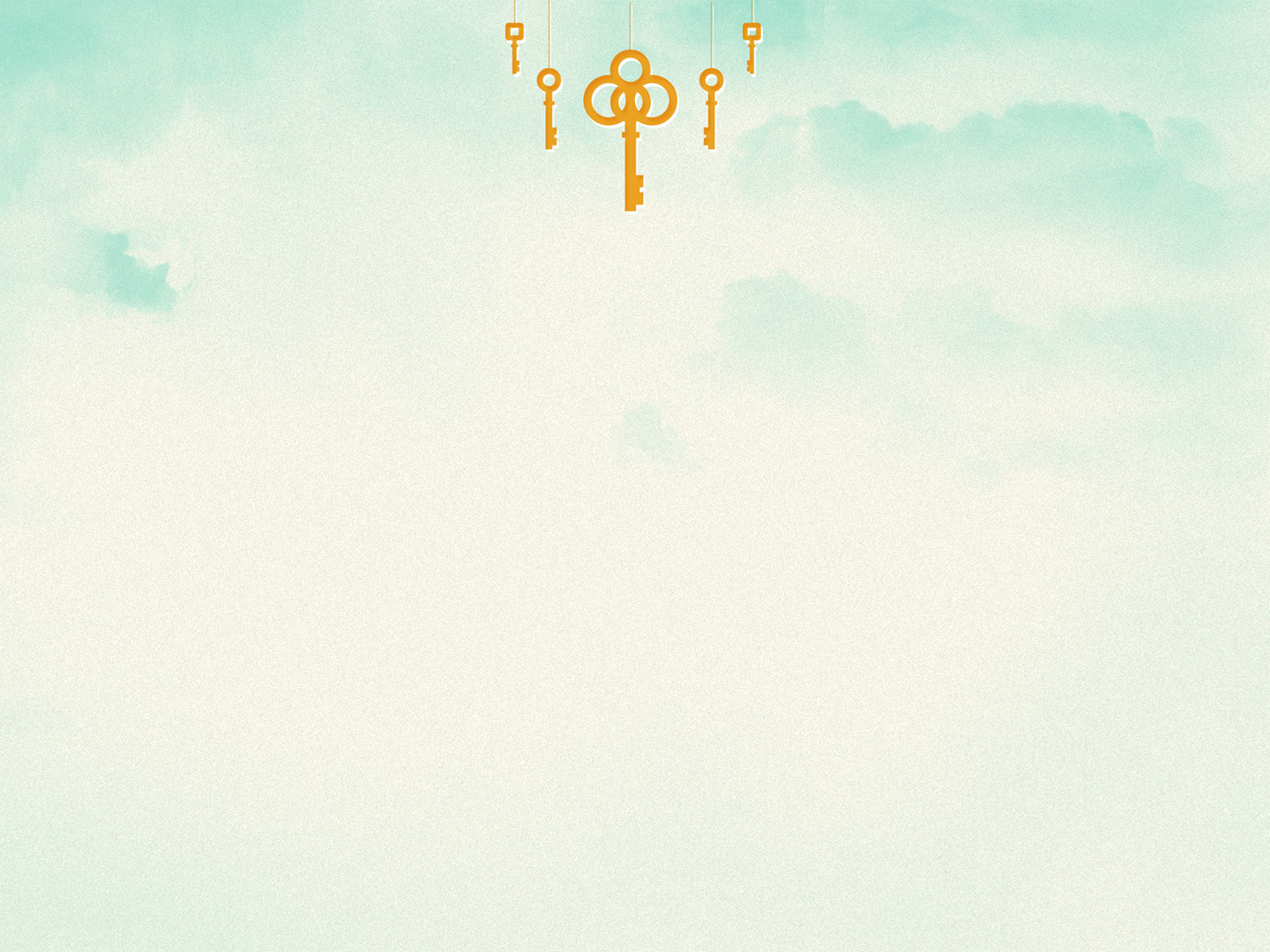 THE FIRST SIX SEALS
SEAL 1 –

SEAL 2 - 

SEAL 3 - 

SEAL 4 - 

SEAL 5 - 

SEAL 6 -
The gospel going out to the world
Persecution that follows the gospel
Suffering as a result of the persecution
Christians killed because of persecution
Souls crying out for justice
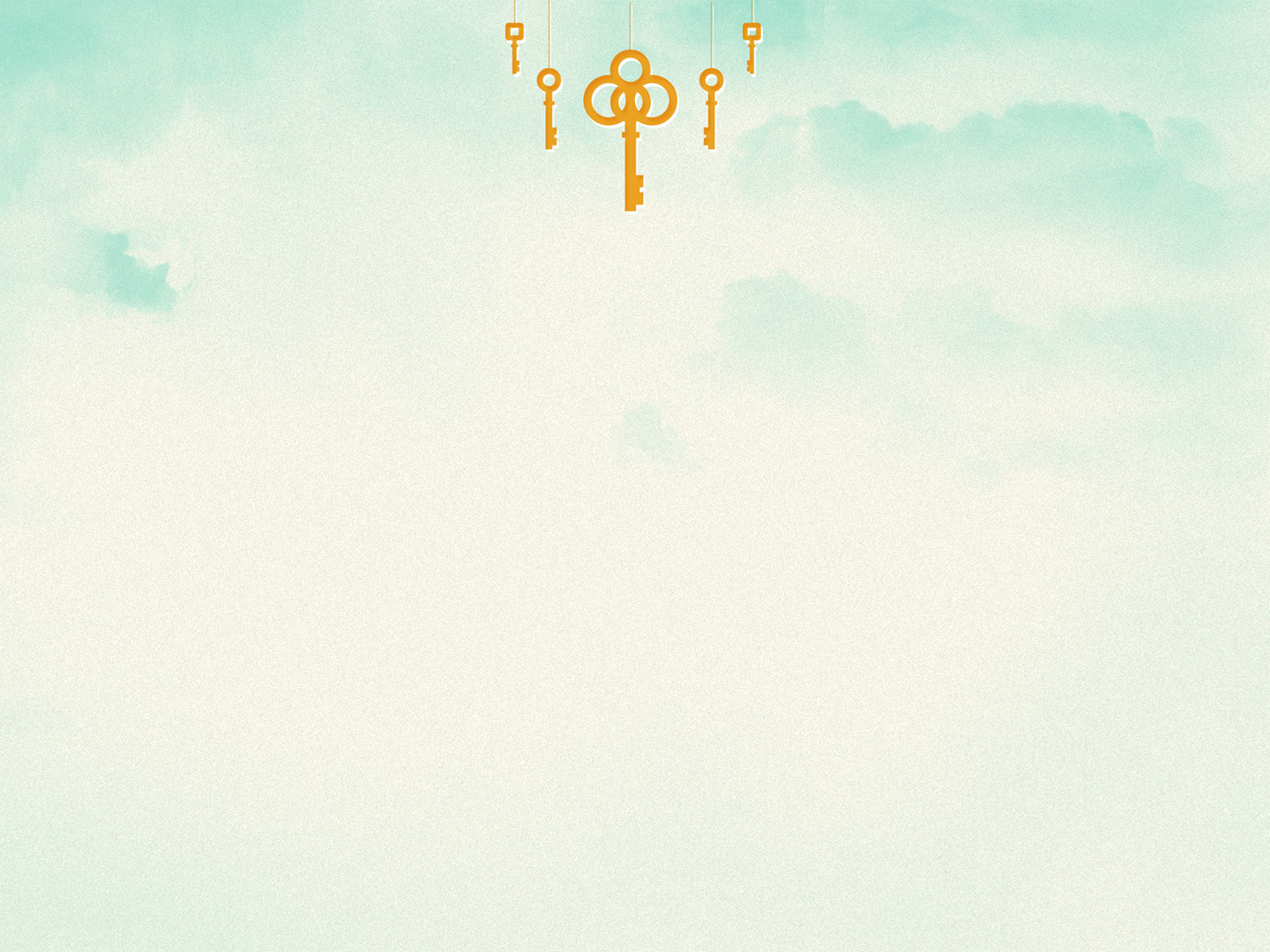 Revelation 6:12-14

12 …I looked, and behold, there was a great earthquake, and the sun became black as sackcloth, the full moon became like blood, 13 and the stars of the sky fell to the earth as the fig tree sheds its winter fruit when shaken by a gale. 14 The sky vanished like a scroll that is being rolled up, and every mountain and island was removed from its place.
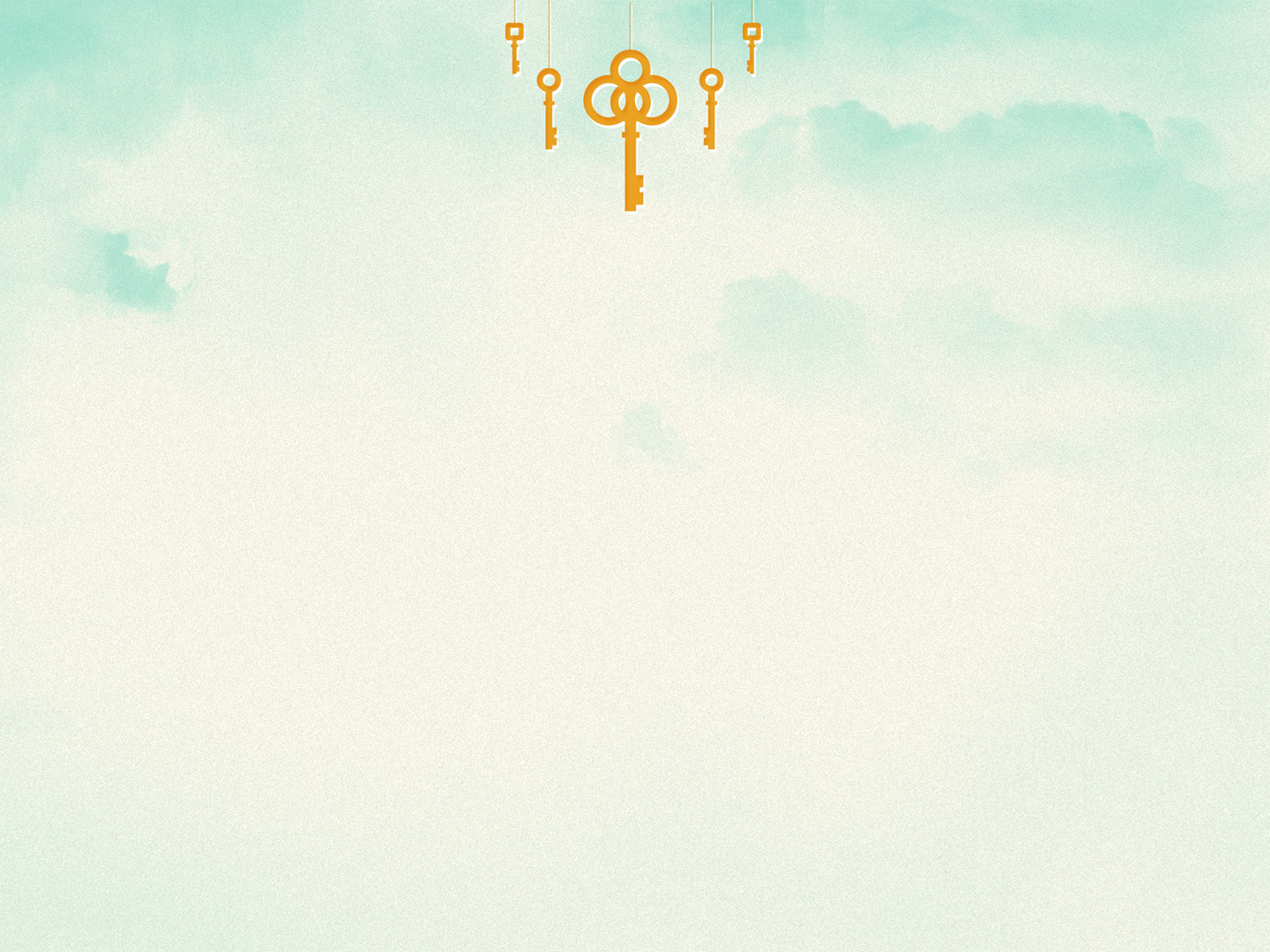 Revelation 6:15-17

15 Then the kings of the earth and the great ones and the generals and the rich and the powerful, and everyone, slave and free, hid themselves in the caves and among the rocks of the mountains, 16 calling to the mountains and rocks, “Fall on us and hide us from the face of him who is seated on the throne, and from the wrath of the Lamb,17 for the great day of their wrath has come, and who can stand?”
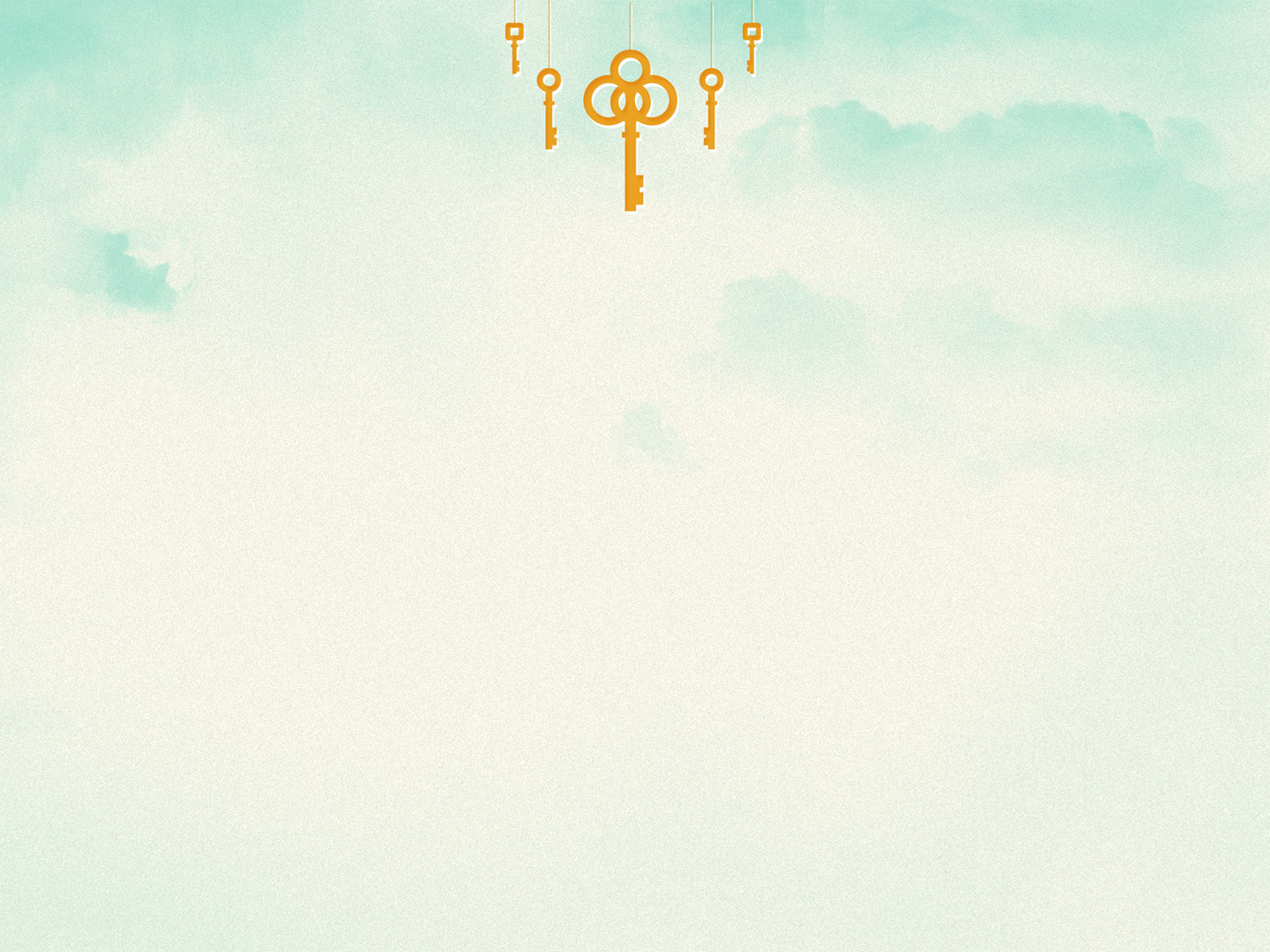 THE FIRST SIX SEALS
SEAL 1 –

SEAL 2 - 

SEAL 3 - 

SEAL 4 - 

SEAL 5 - 

SEAL 6 -
The gospel going out to the world
Persecution that follows the gospel
Suffering as a result of the persecution
Christians killed because of persecution
Souls crying out for justice
Judgement is coming
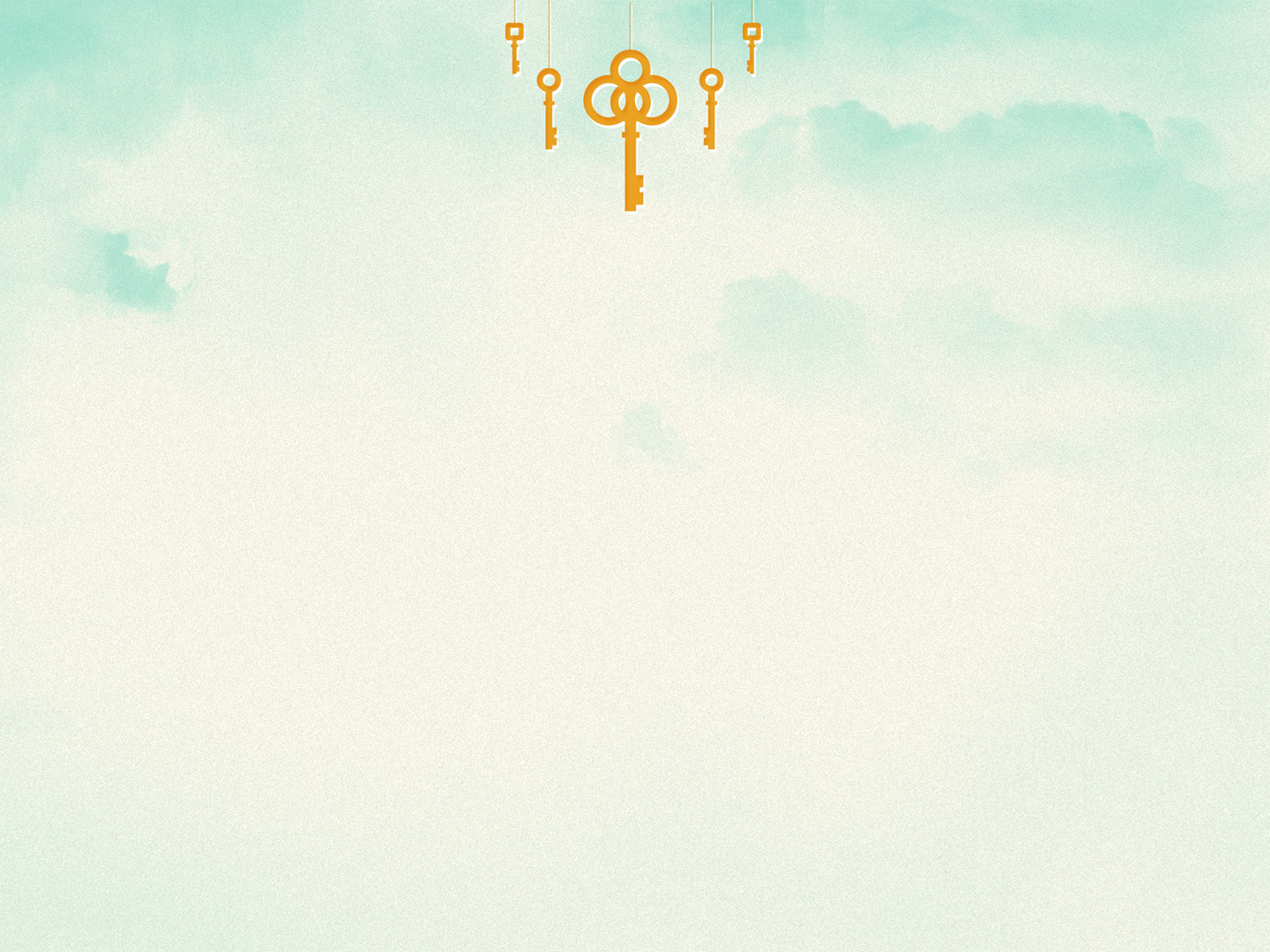 Revelation 6:22-27

22 And I saw no temple in the city, for its temple is the Lord God the Almighty and the Lamb. 23 And the city has no need of sun or moon to shine on it, for the glory of God gives it light, and its lamp is the Lamb.24 By its light will the nations walk, and the kings of the earth will bring their glory into it, 25 and its gates will never be shut by day—and there will be no night there. 26 They will bring into it the glory and the honor of the nations. 27 But nothing unclean will ever enter it, nor anyone who does what is detestable or false, but only those who are written in the Lamb's book of life.
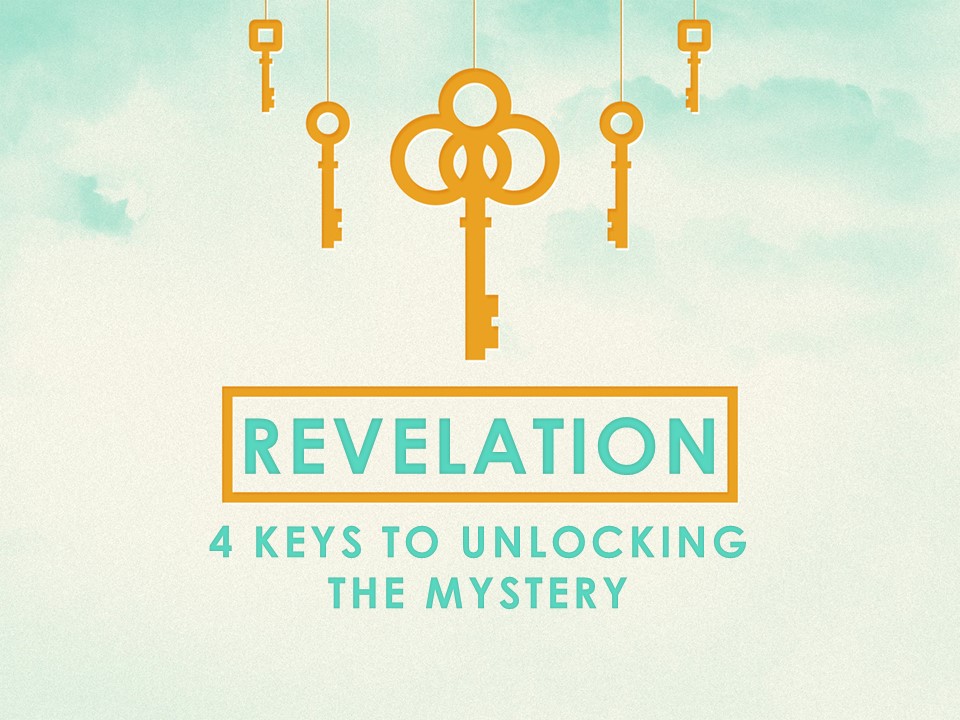